Какое  у  тебя настроение?
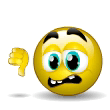 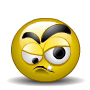 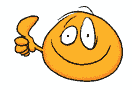 хорошее
плохое
отличное
З - С
АЗА   -   АСА
АЗО   -  АСО
АЗЫ   -  АСЫ
У зайца
лисёнок.
зайчонок.
У лисы
Единственное число
девочка
лиса
ёж
мальчик
заяц
Кто?
кошка
Ж.р.
М.р.
У кого?
Какой?
Что?
У мальчика
синий
мяч.
Что?
Какая?
У кого?
У девочки
зелёная
лента .
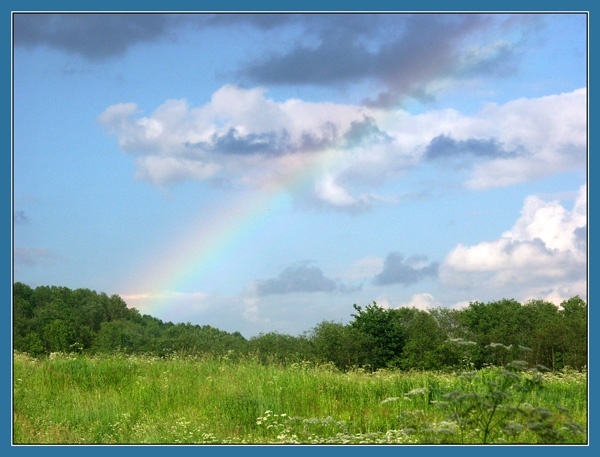 Весёлая физкультминутка
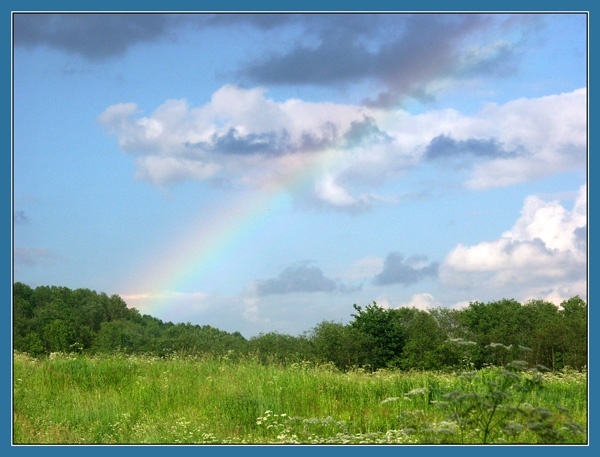 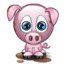 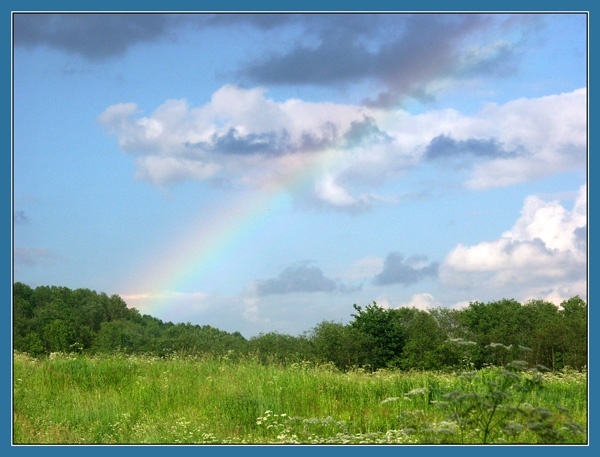 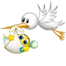 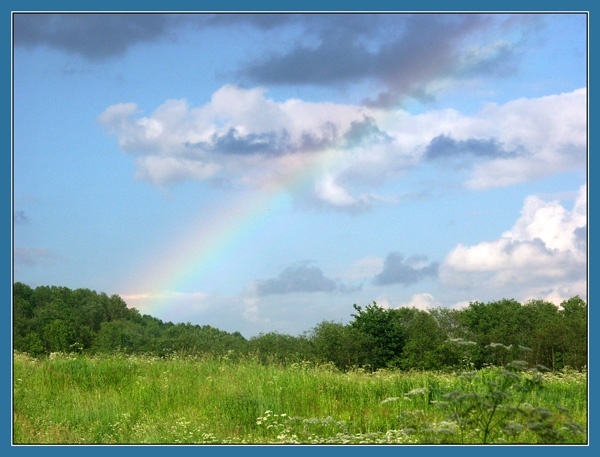 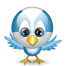 Ед.ч.
Кто?
М.р.
У кого?
У
…
длинные  уши.
кролика
(кролик)
Кто?
Ж.р.
Ед.ч.
У кого?
…
У
лисы
(лиса)
пушистый  хвост.
У меня   .......   настроение.

Я занимался ......(хорошо, плохо, отлично).

Мне было  ....... (трудно, легко) заниматься.

Мне было   ... (интересно, скучно) на занятии.
Домашнее задание
Стр. 104 № 3 (2)
Вы  хорошо сегодня  работали!
Молодцы !
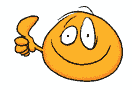 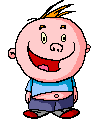